The Best of Two Worlds: Deep Learning-assisted Template Attack
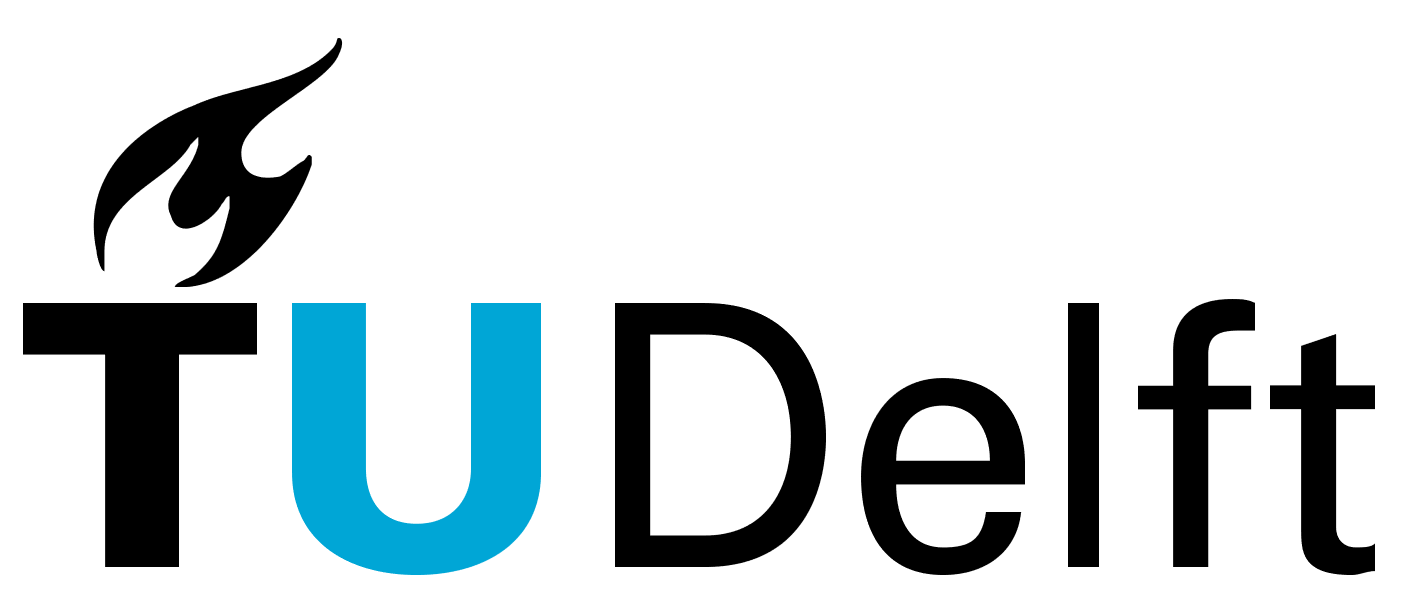 Lichao Wu1, Guilherme Perin2,1 and Stjepan Picek2,1

1Delft University of Technology, The Netherlands  
2Radboud University, The Netherlands
Side-channel Analysis (SCA)
Hardware
Introduction          Motivation          Similarity Learning          Results          Conclusion
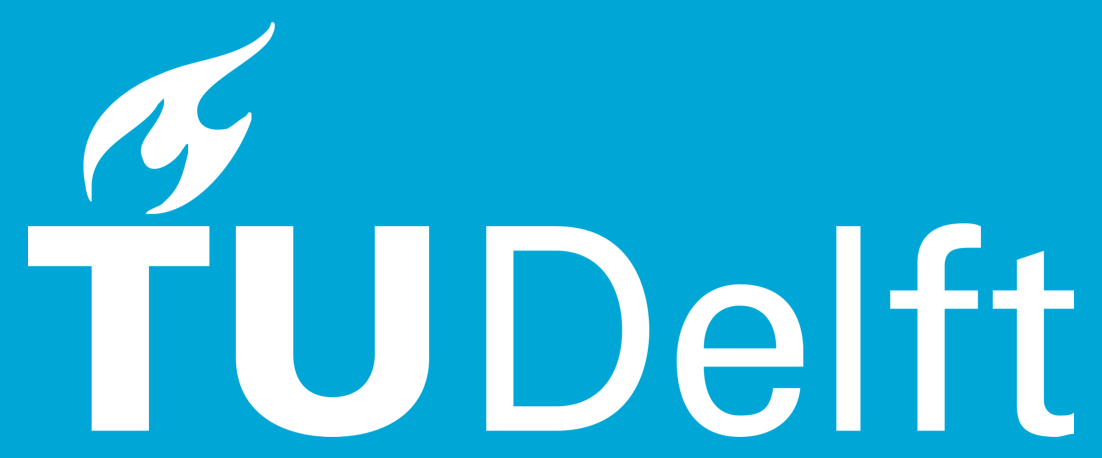 2
[Speaker Notes: Introduction to SCA]
Profiled SCA
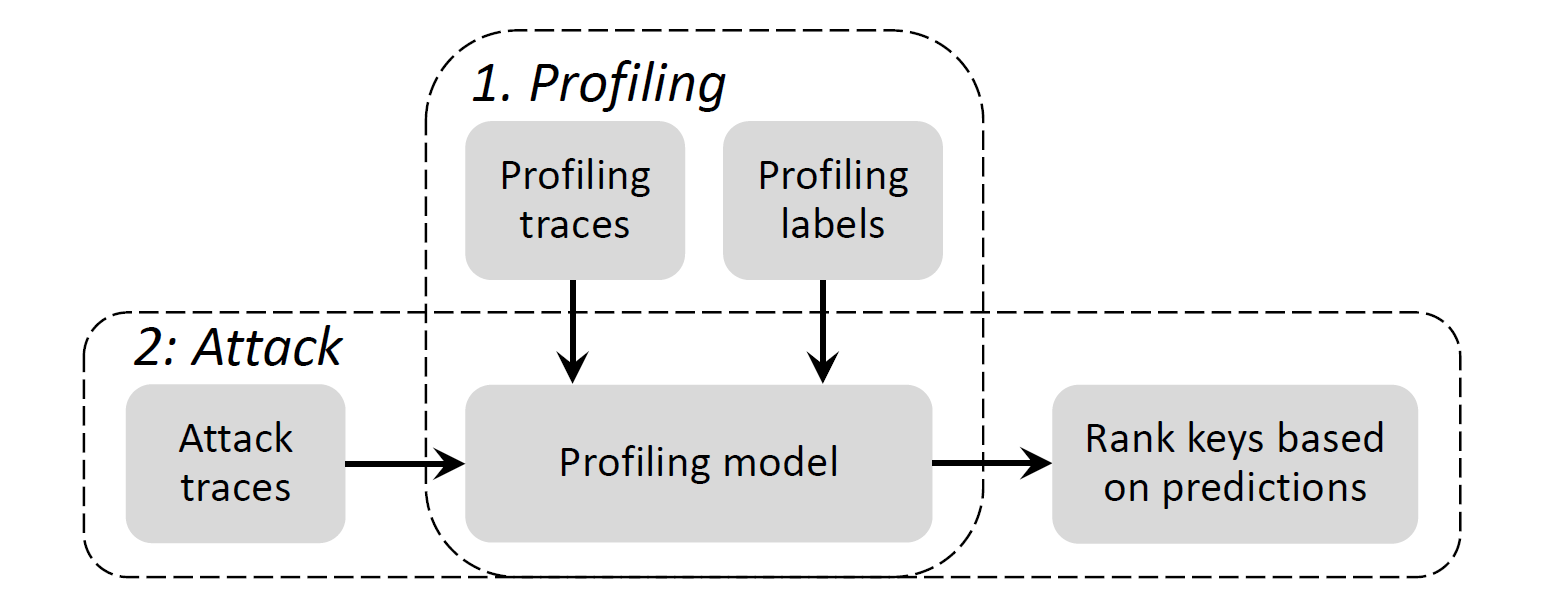 Template attack
Deep learning attack
...
Introduction          Motivation          Similarity Learning          Results          Conclusion
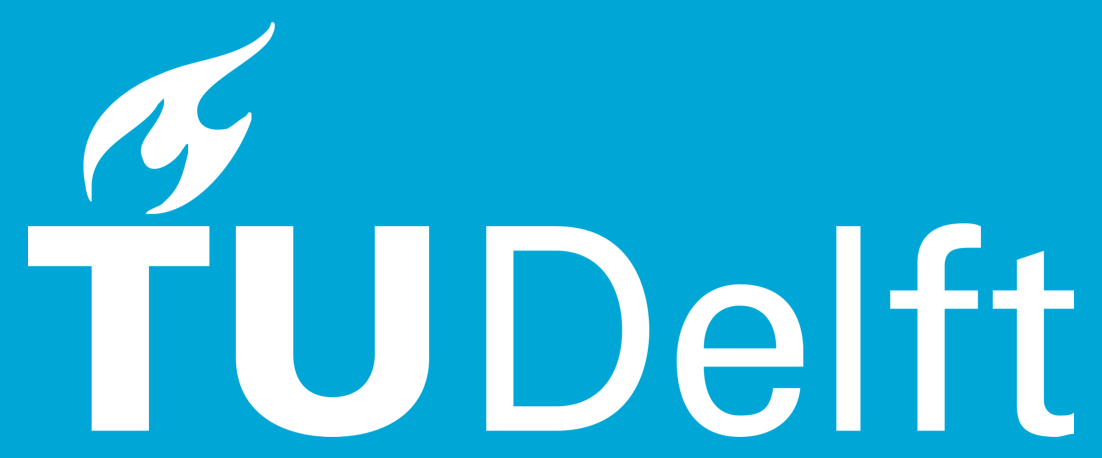 3
[Speaker Notes: Introduction to profiled SCA]
The Challenges in Feature Engineering
Only a few features are related to the real leakages
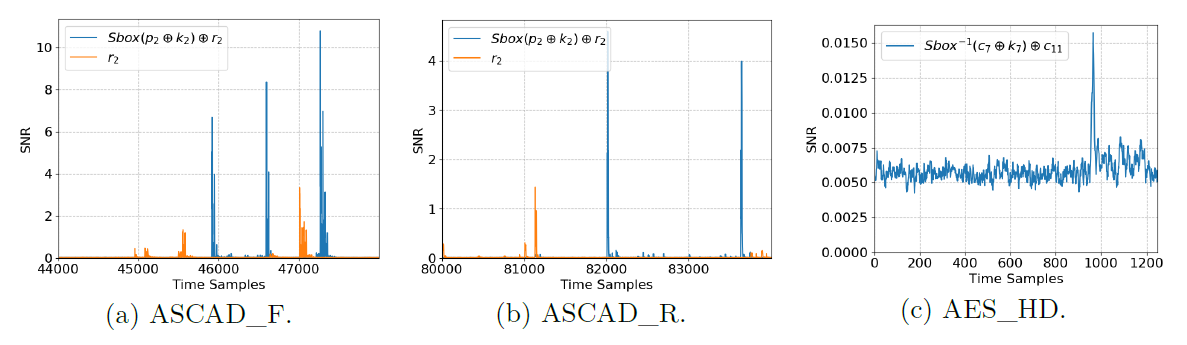 The crypto implementations are more likely to be SCA-resilient, making the feature engineering a challenging task
How to select relevant features effectively?
Introduction          Motivation          Similarity Learning          Results          Conclusion
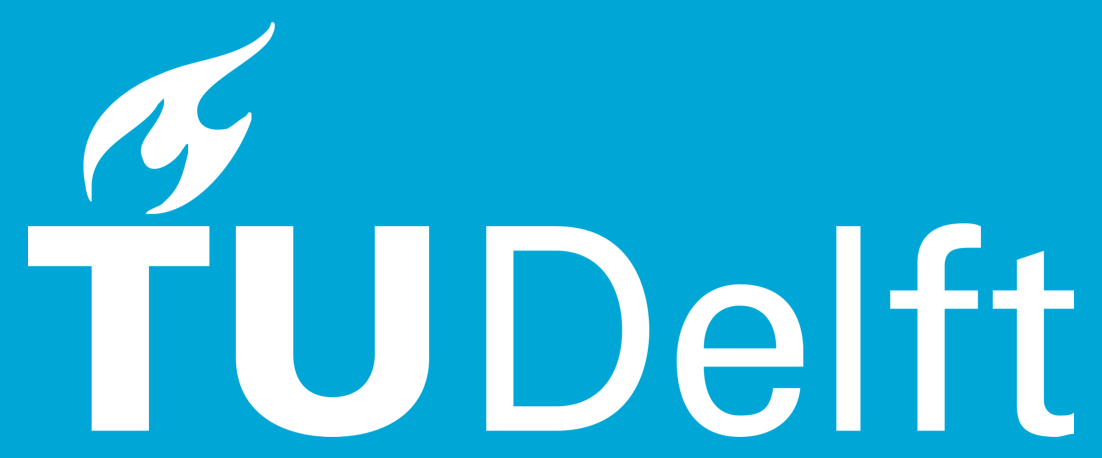 4
[Speaker Notes: Motivate on why we need triplet attack]
Motivation: Unite and Divide
Introduction          Motivation          Similarity Learning          Results          Conclusion
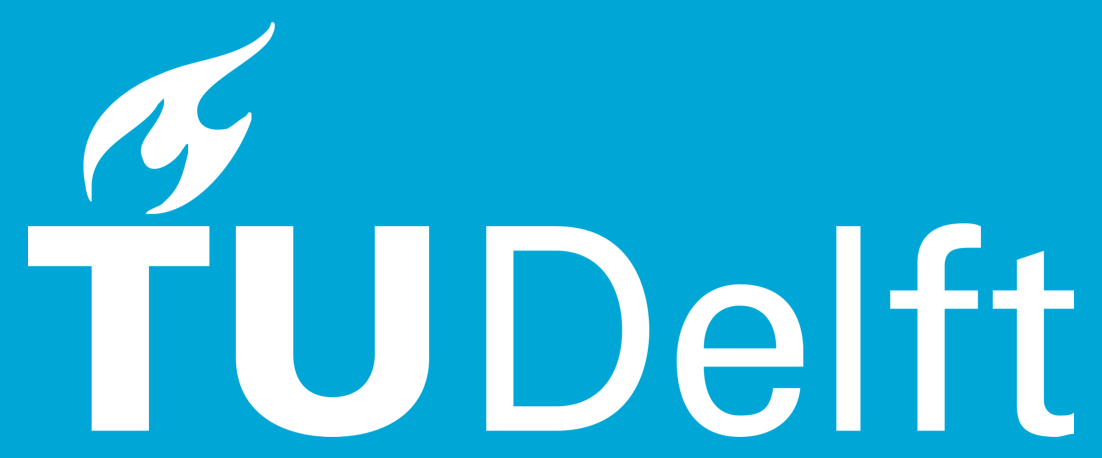 5
[Speaker Notes: Intuitive introduction on similarity learning]
Triplet Network
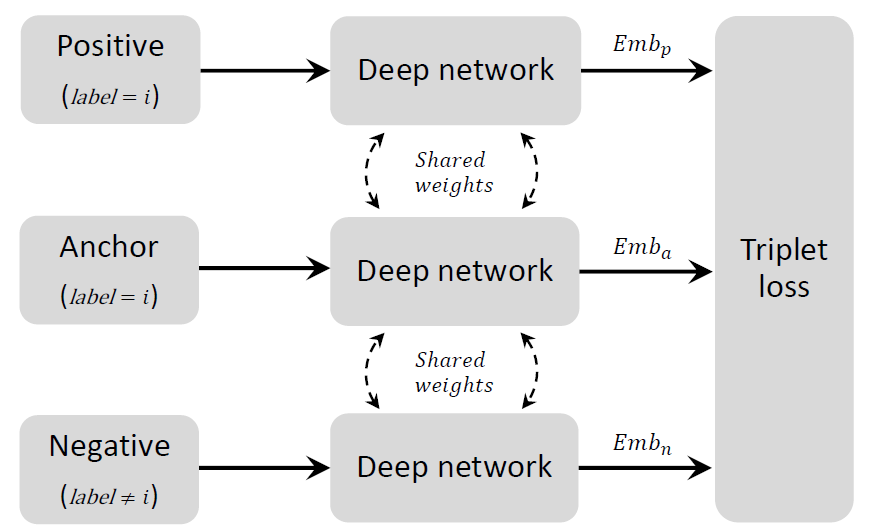 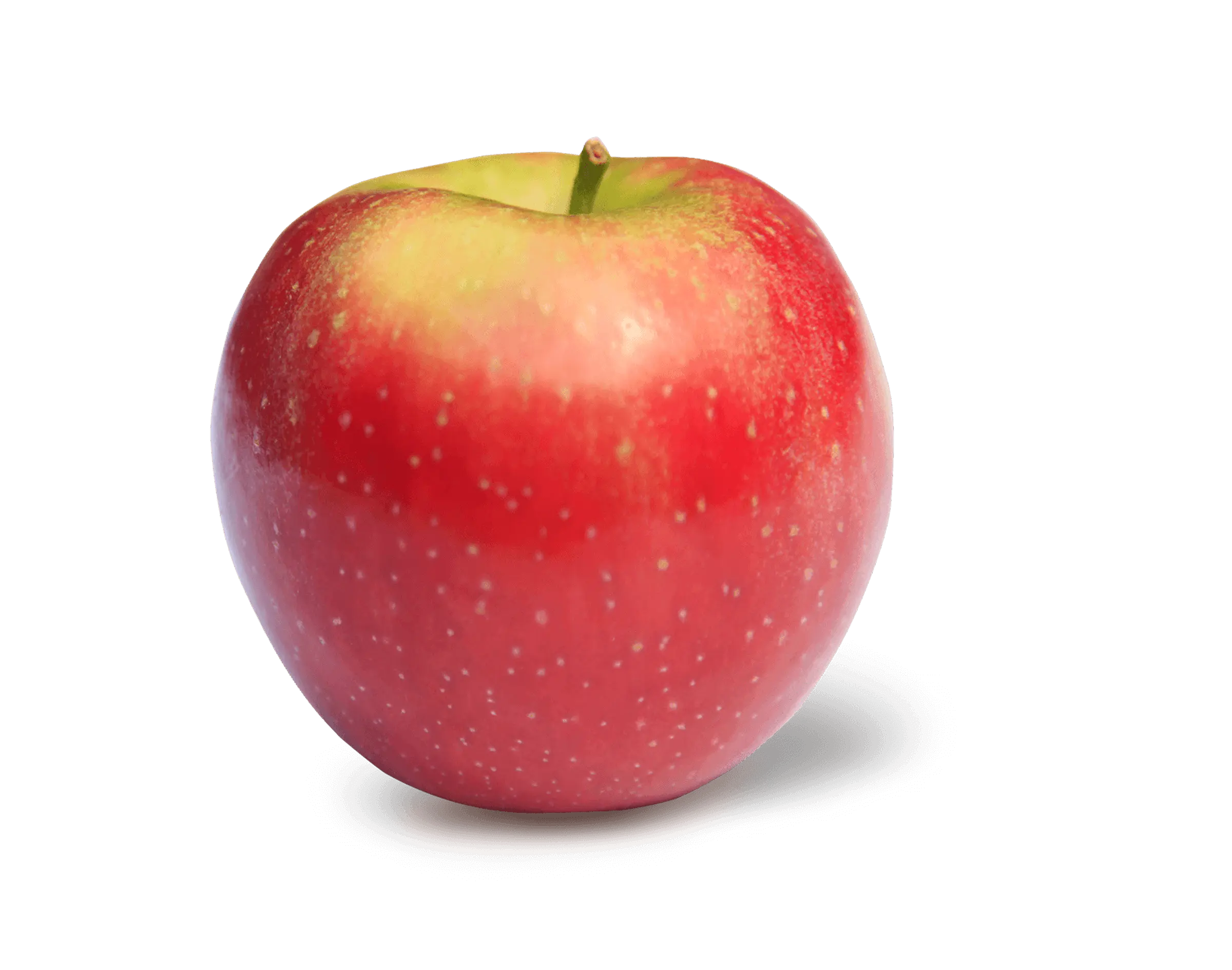 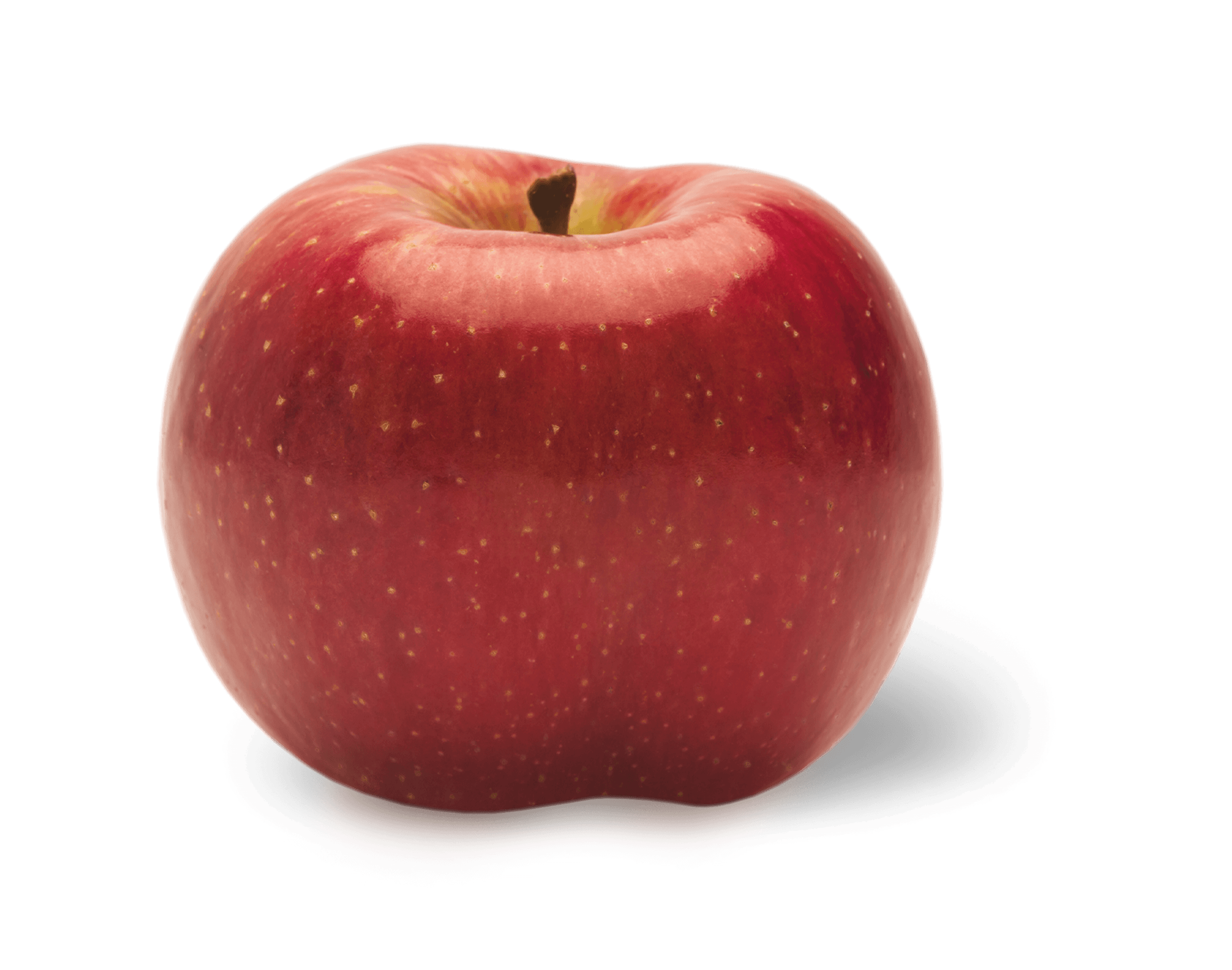 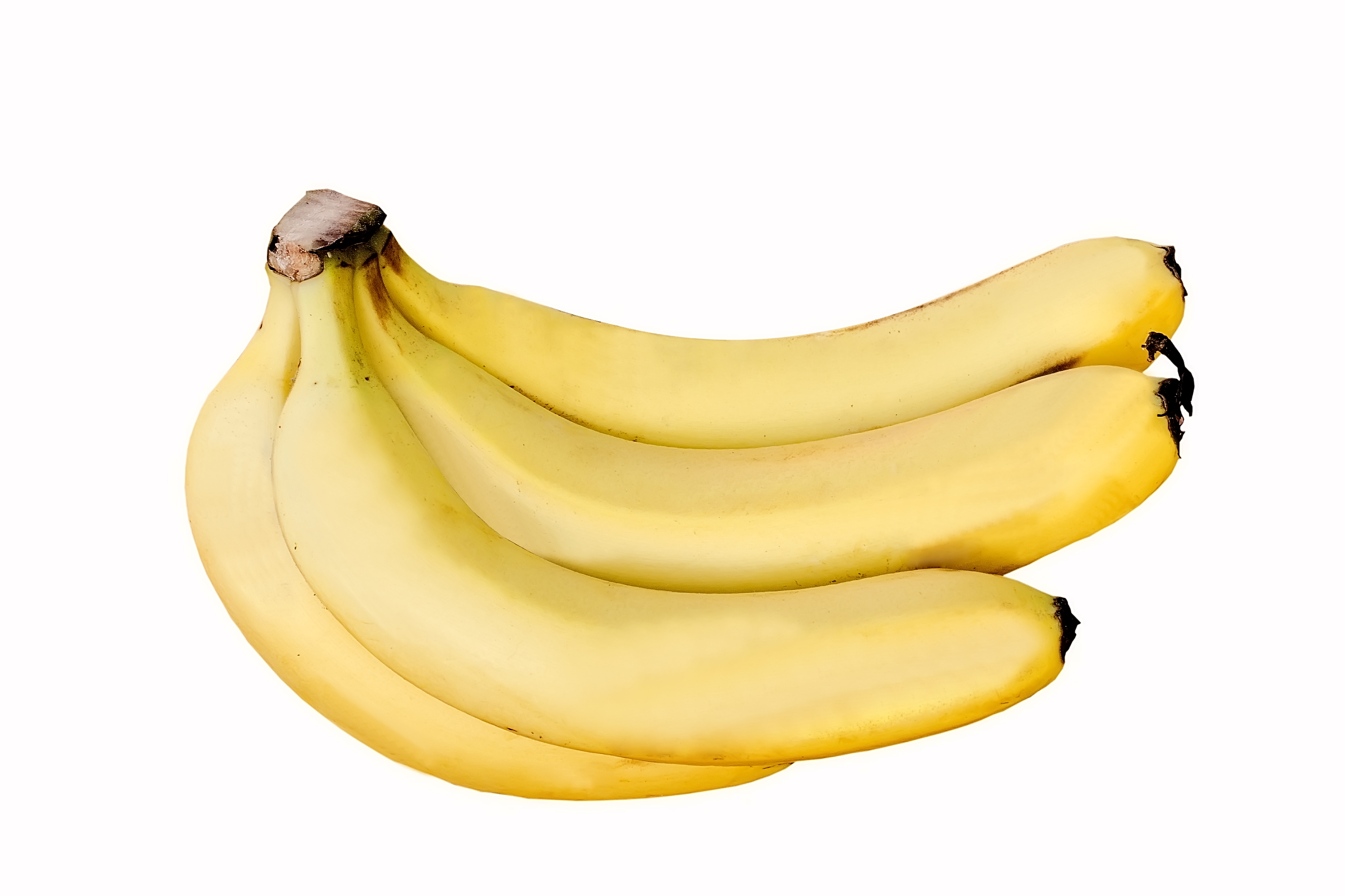 Introduction          Motivation          Similarity Learning          Results          Conclusion
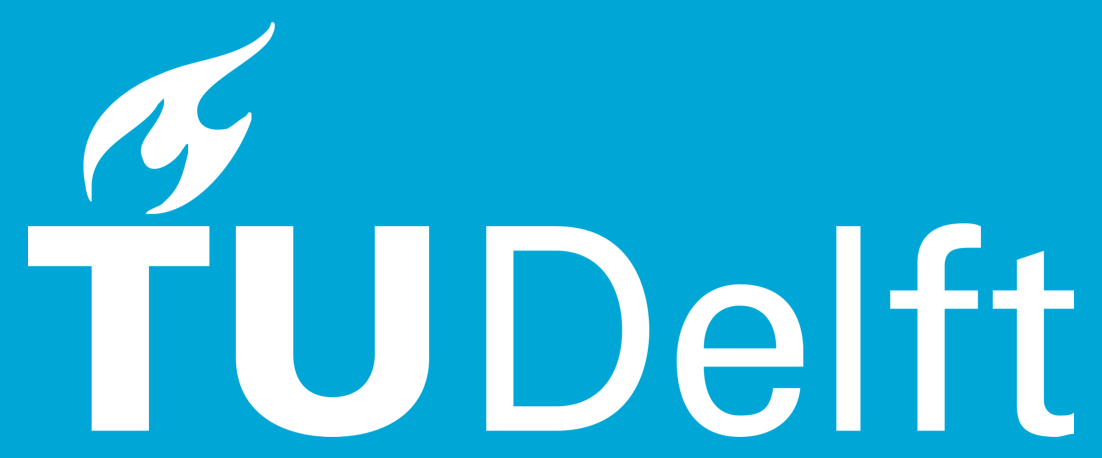 6
[Speaker Notes: Explain how it works]
Learning from Semi-hard Samples
Introduction          Motivation          Similarity Learning          Results          Conclusion
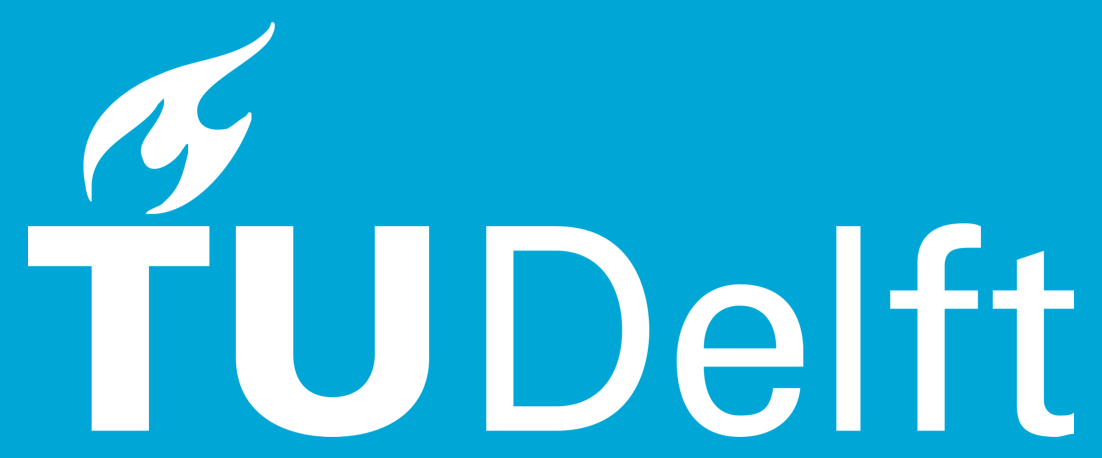 7
[Speaker Notes: Introduce the types of negative samples. Explain why the semi-hard negative mining is beneficial]
Learning from Semi-hard Samples
Introduction          Motivation          Similarity Learning          Results          Conclusion
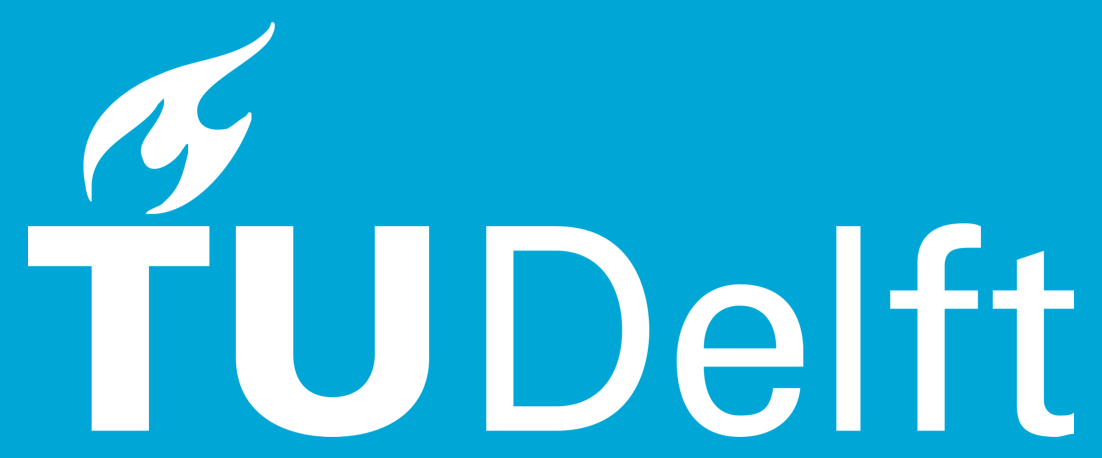 8
[Speaker Notes: Introduce the types of negative samples. Explain why the semi-hard negative mining is beneficial]
Learning from Semi-hard Samples
Introduction          Motivation          Similarity Learning          Results          Conclusion
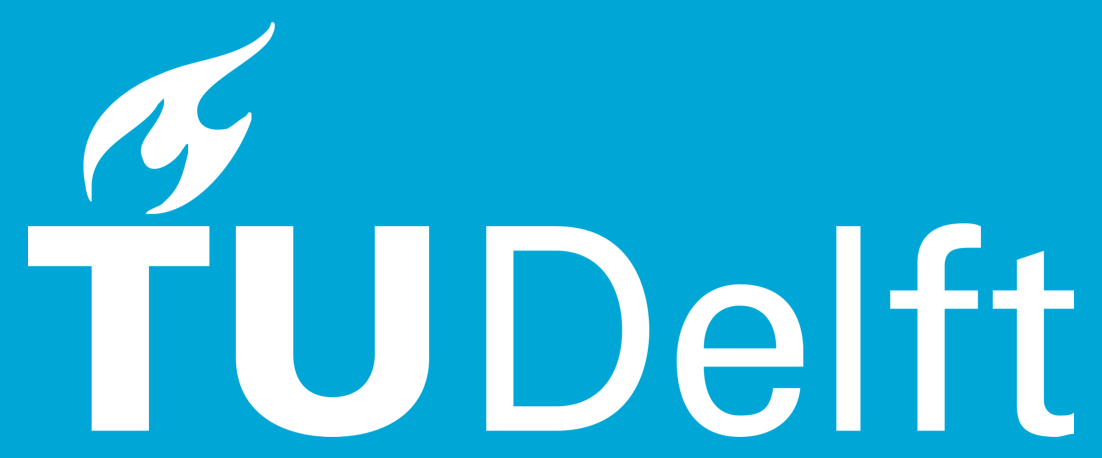 9
[Speaker Notes: Introduce the types of negative samples. Explain why the semi-hard negative mining is beneficial]
Triplet Loss with Hybrid Distance
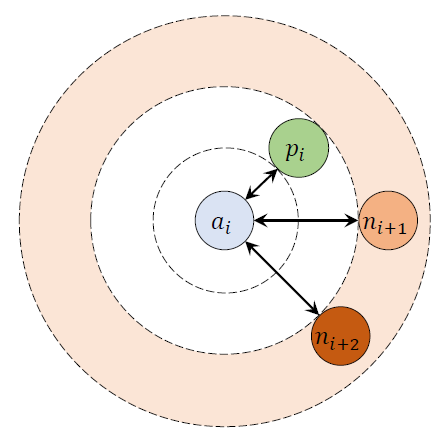 Introduction          Motivation          Similarity Learning          Results          Conclusion
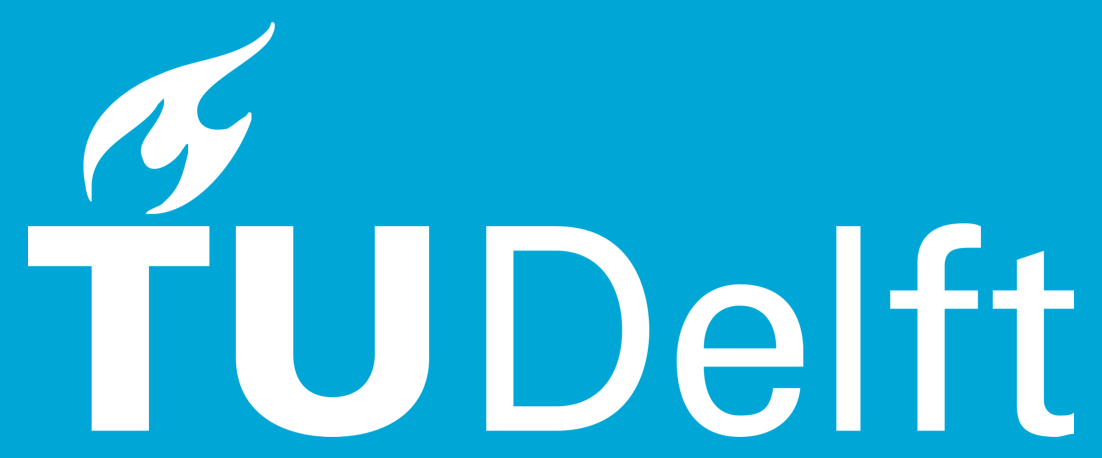 10
[Speaker Notes: Introduce the original triplet loss function]
Triplet Loss with Hybrid Distance
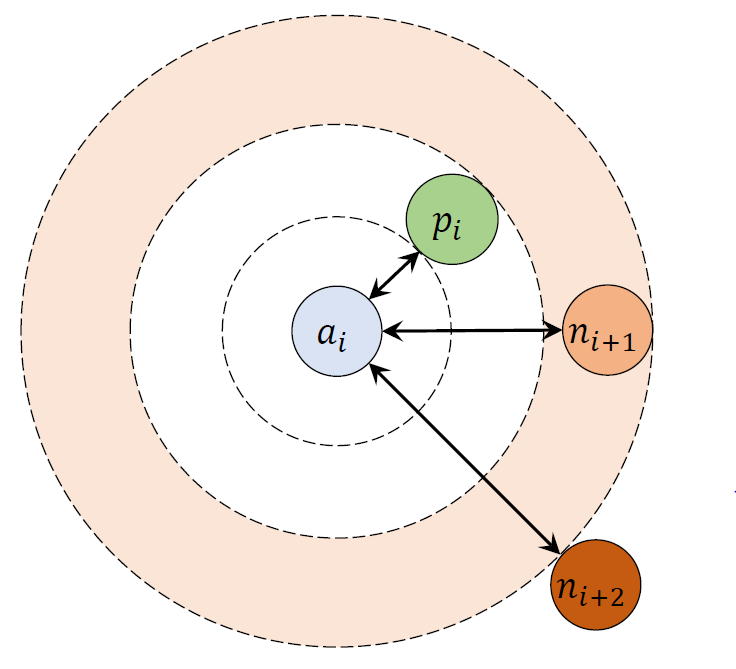 Introduction          Motivation          Similarity Learning          Results          Conclusion
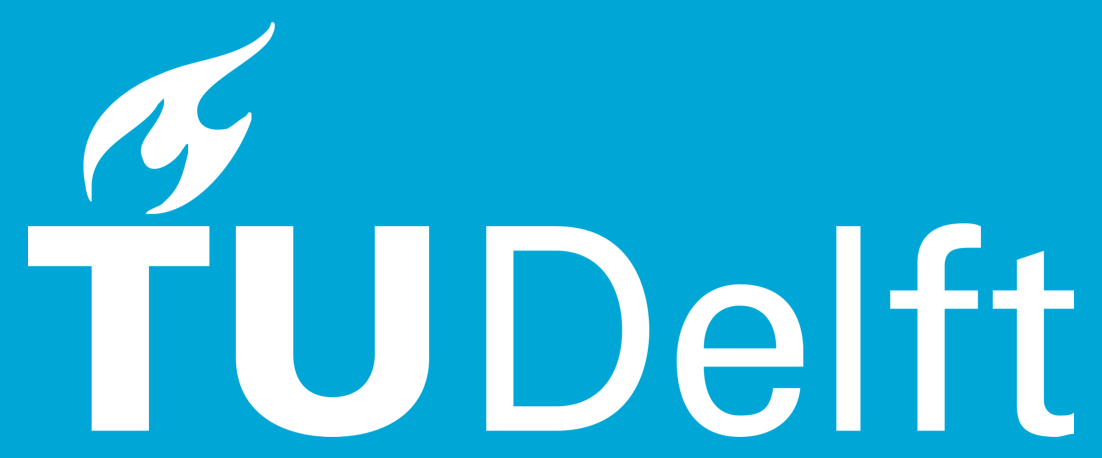 11
[Speaker Notes: Introduce the new triplet loss function, 

n_{i+2} is pushed more far away from the anchor]
Triplet-assisted profiled SCA
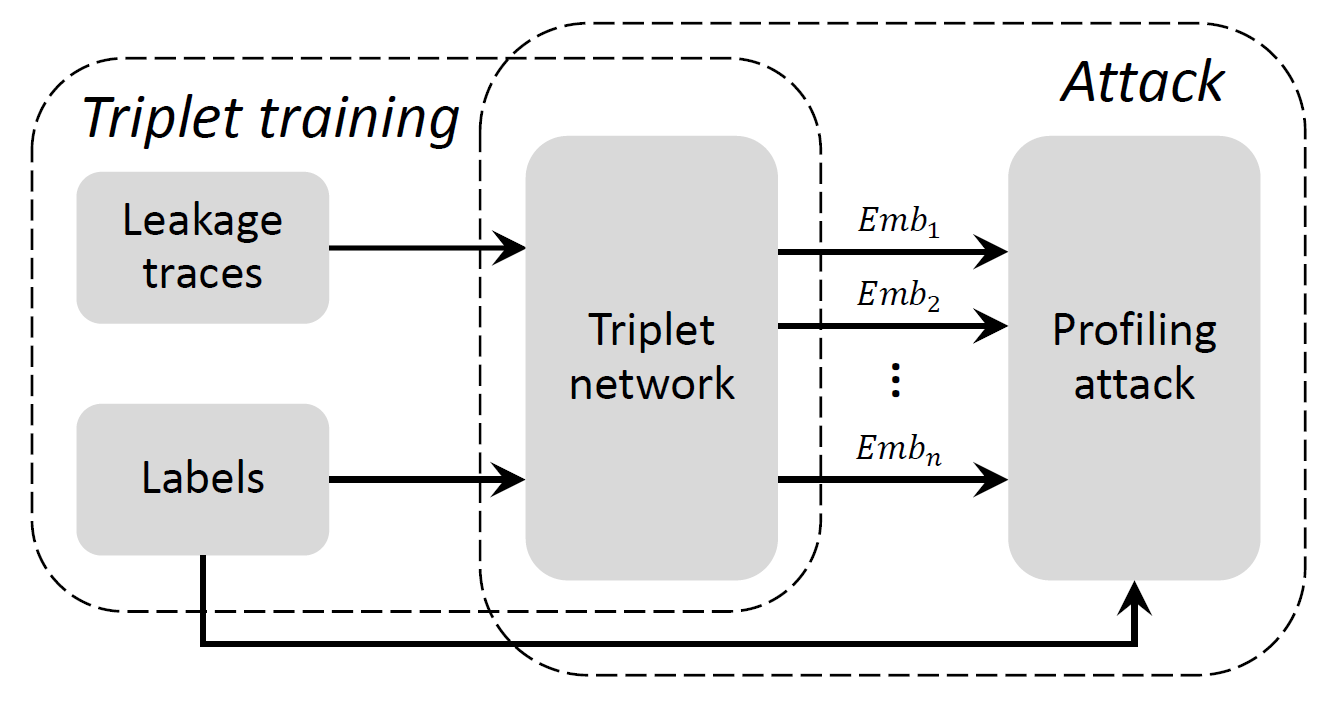 Introduction          Motivation          Similarity Learning          Results          Conclusion
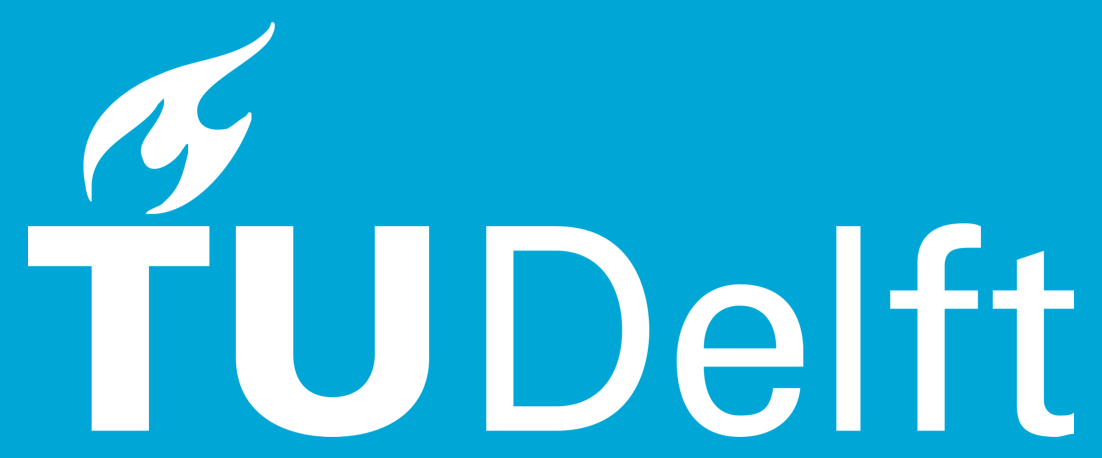 12
[Speaker Notes: The learning framework]
Attack Method and Setup
Single-epoch similarity learning on a small network (<1min @ single-core CPU)





2.    Template attack on the learnt features (HW/ID/HD)
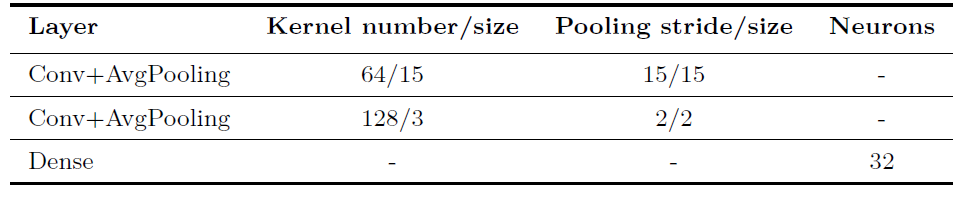 Introduction          Motivation          Similarity Learning          Results          Conclusion
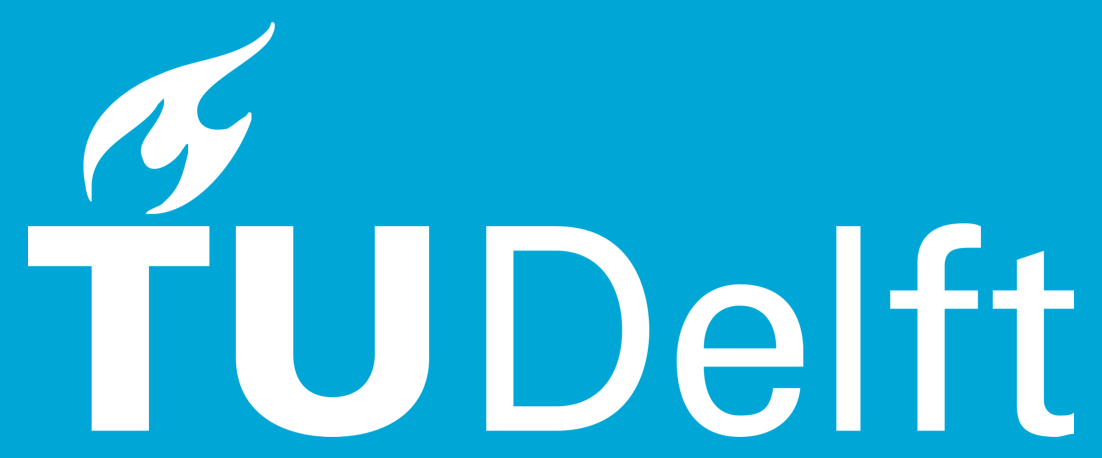 13
[Speaker Notes: Attack Method and Setup

Highlight the model size (super small!) and the training epoch (only one epoch!)]
Performance Benchmark
Attack Methods
Noise Resilience
Loss Functions
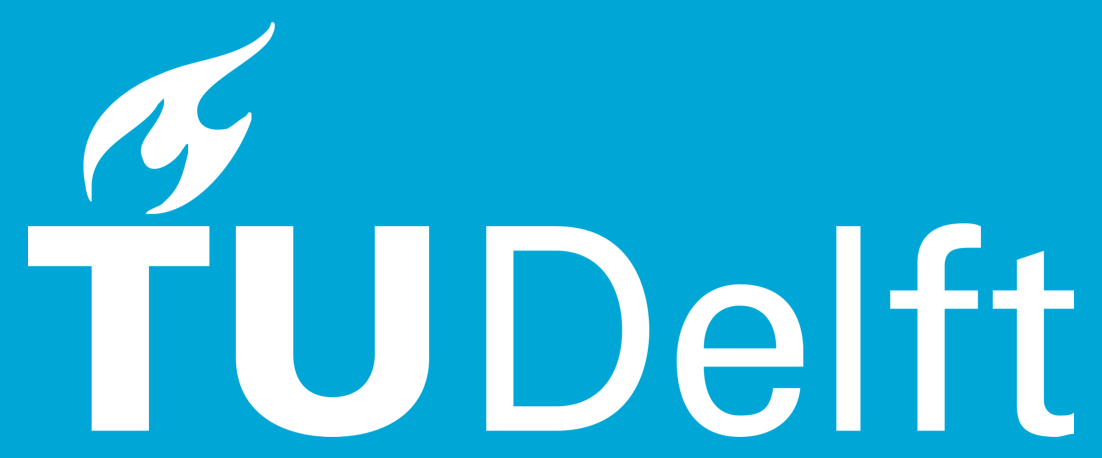 14
Benchmark: Attack Methods
ASCAD fixed key



ASCAD random keys



AES_HD
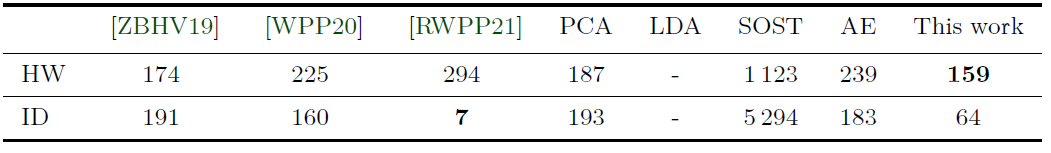 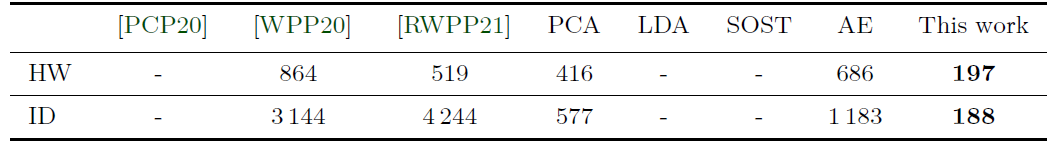 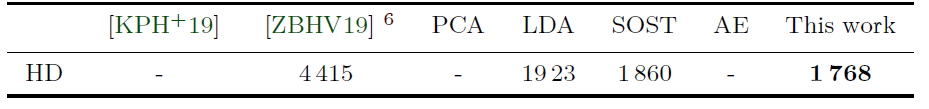 Introduction          Motivation          FLR          Results          Conclusion
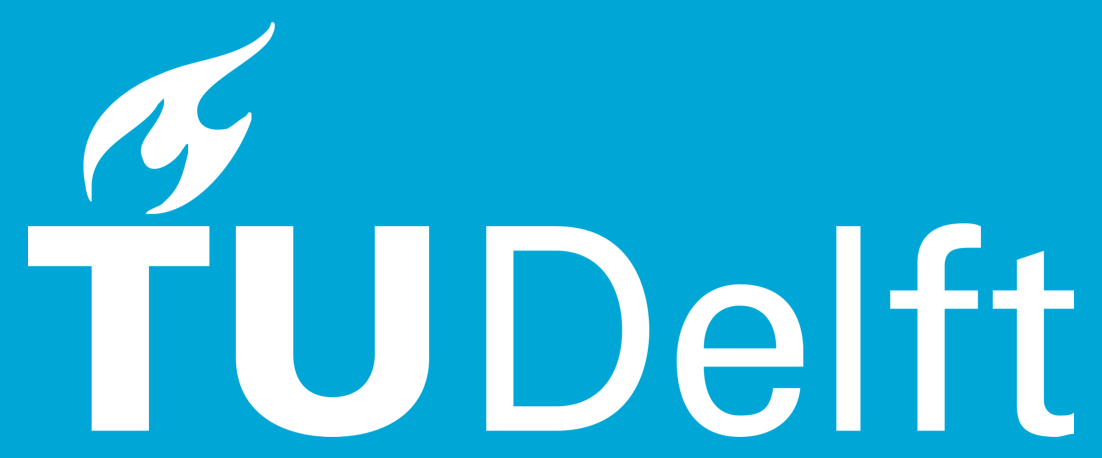 15
[Speaker Notes: We are (almost) always the best]
Benchmark: Noise Resilience*
ASCAD fixed key



ASCAD random keys



AES_HD
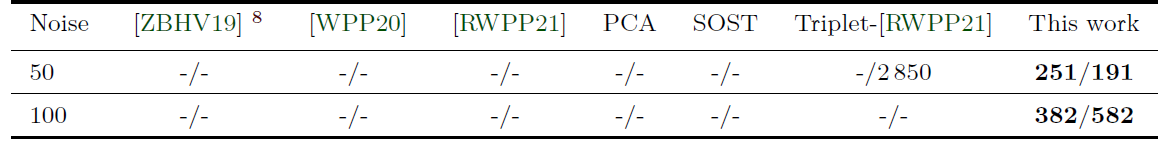 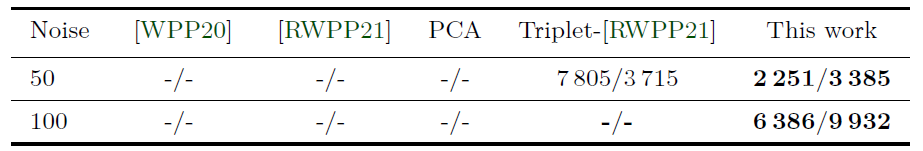 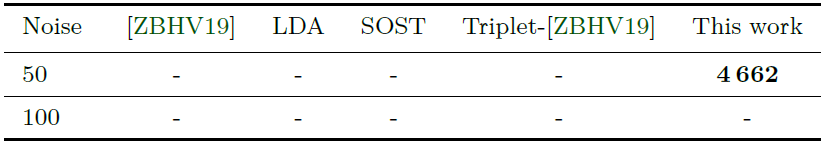 *Failed methods from the previous slides are excluded
Introduction          Motivation          Similarity Learning          Results          Conclusion
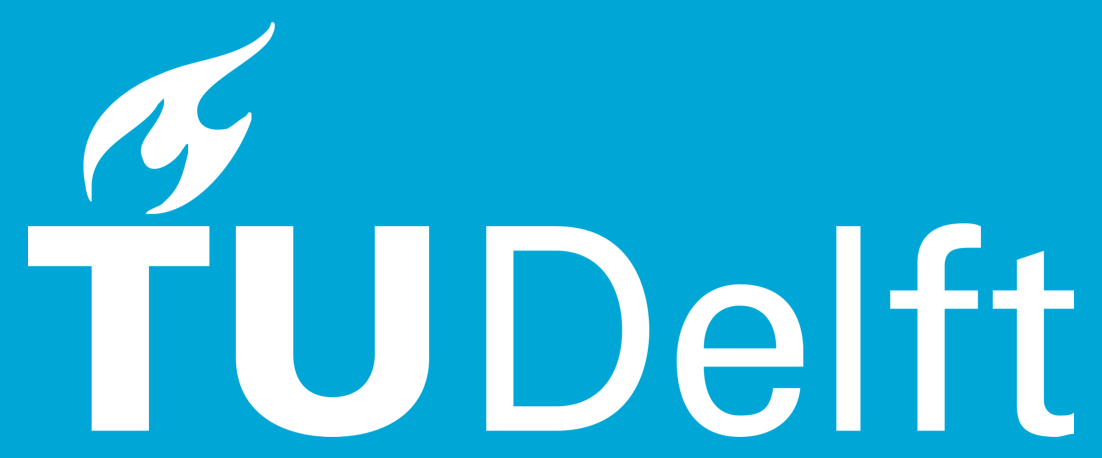 16
[Speaker Notes: We are always the best]
Benchmark: Loss Functions
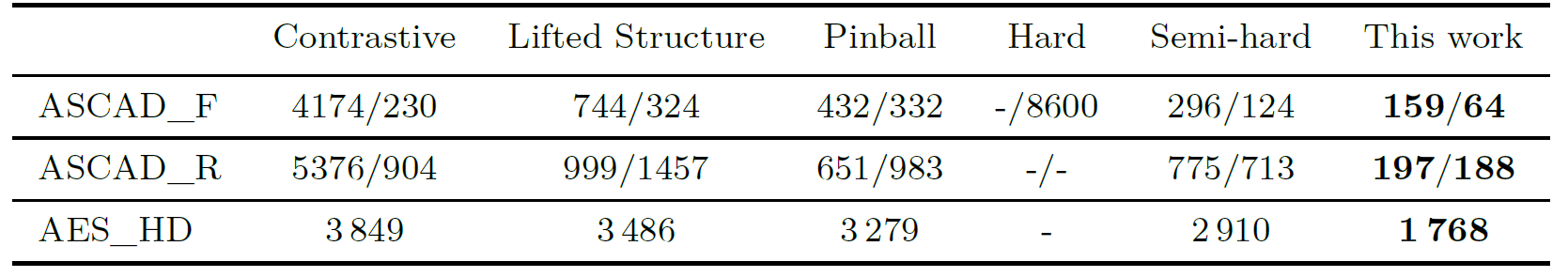 Introduction          Motivation          Similarity Learning          Results          Conclusion
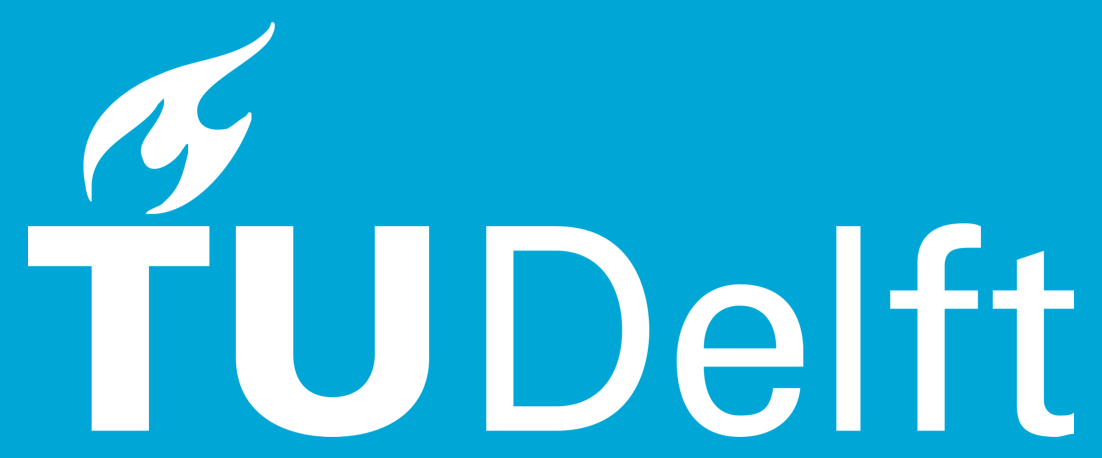 17
[Speaker Notes: We are (almost) always the best]
Hyperparameter Evaluation
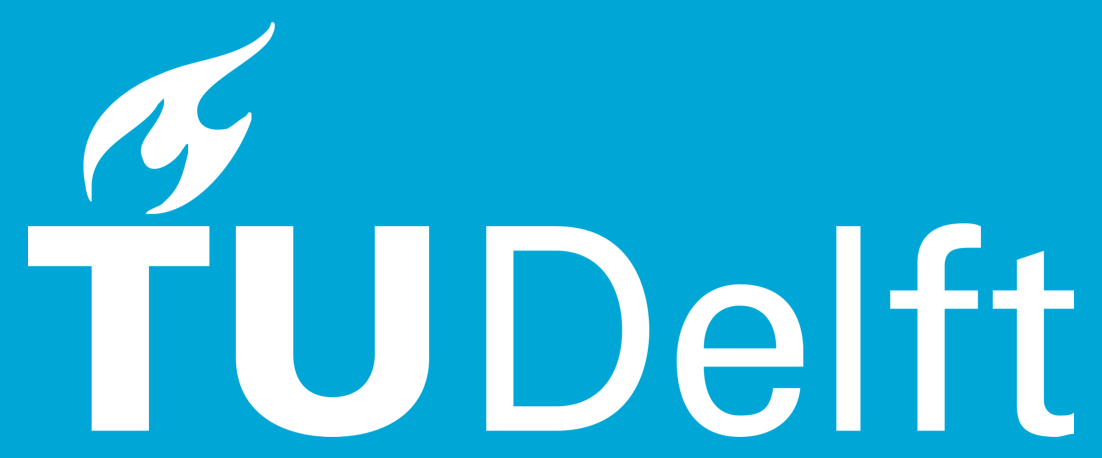 18
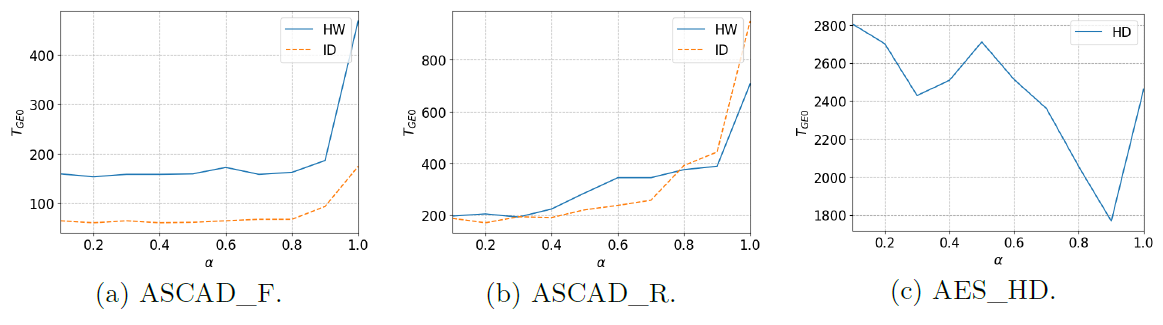 Introduction          Motivation          Similarity Learning          Results          Conclusion
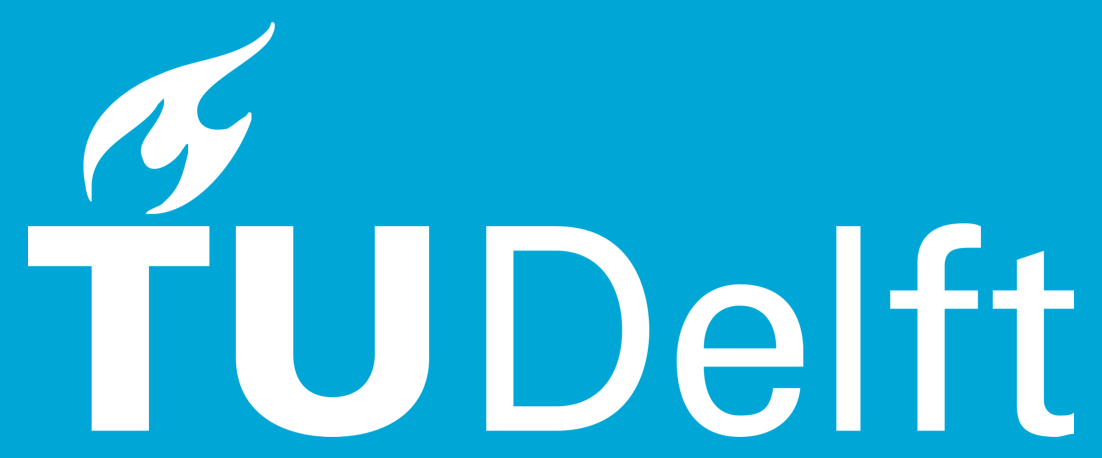 19
[Speaker Notes: 𝑎 determine the importance of the label distance.

The introduce of 𝑎 to the loss function is helpful

Tuning should be careful, recommend to start with low value]
Embedding Size
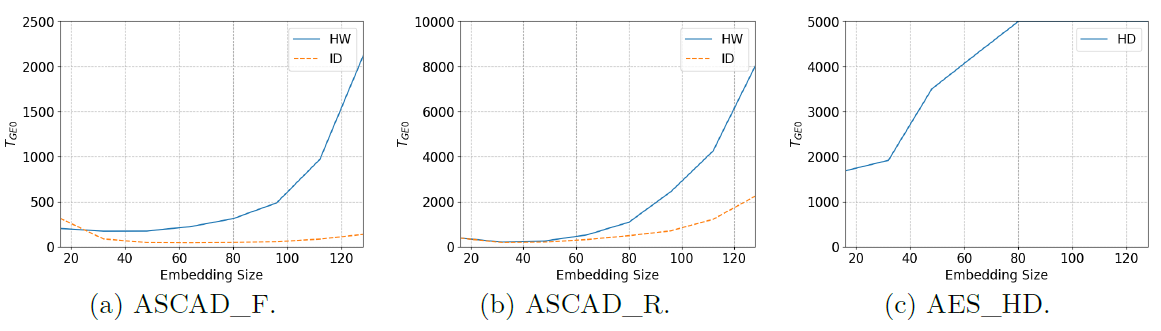 Introduction          Motivation          Similarity Learning          Results          Conclusion
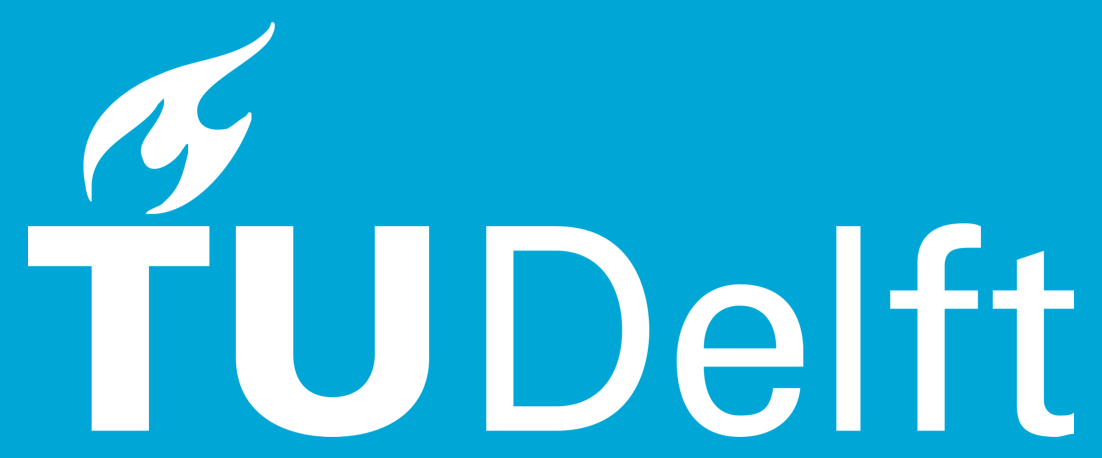 20
[Speaker Notes: Embedding size is important

Recommend to start with low value. Too high value will introduce irrelevant features that degrade the attack performance]
Triplet Margin
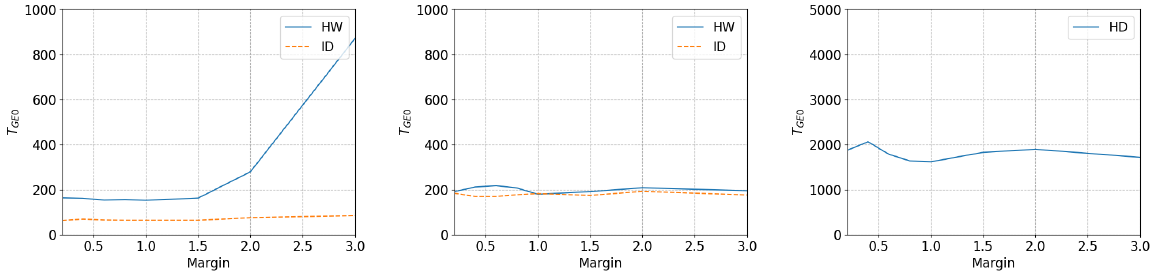 Introduction          Motivation          Similarity Learning          Results          Conclusion
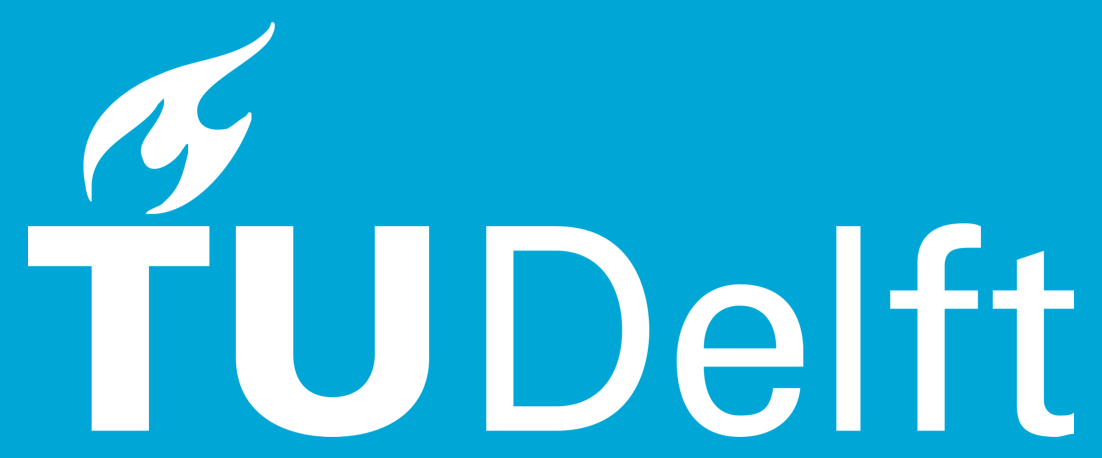 21
[Speaker Notes: Three different strategies for setting the parameters of FLR.]
Training Epochs
Default network settings




Network with increased pooling size and stride
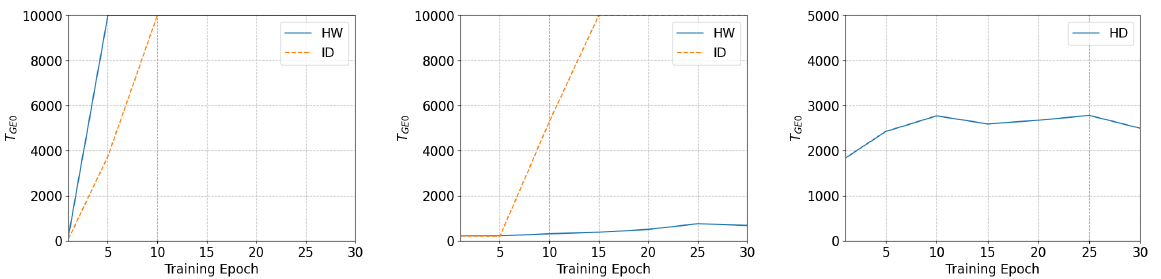 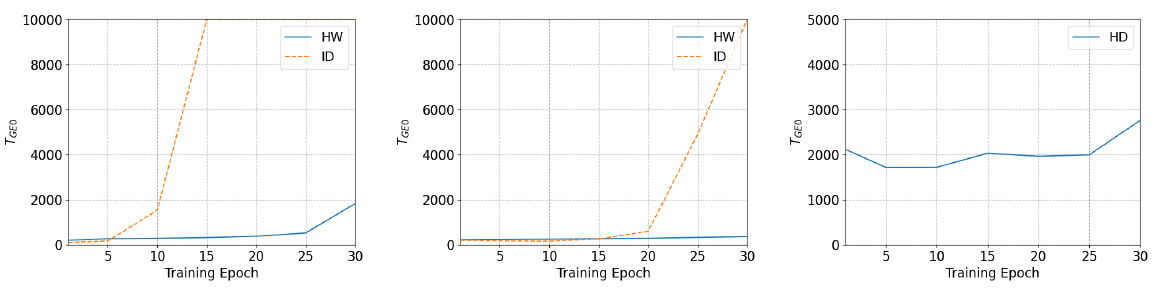 Introduction          Motivation          Similarity Learning          Results          Conclusion
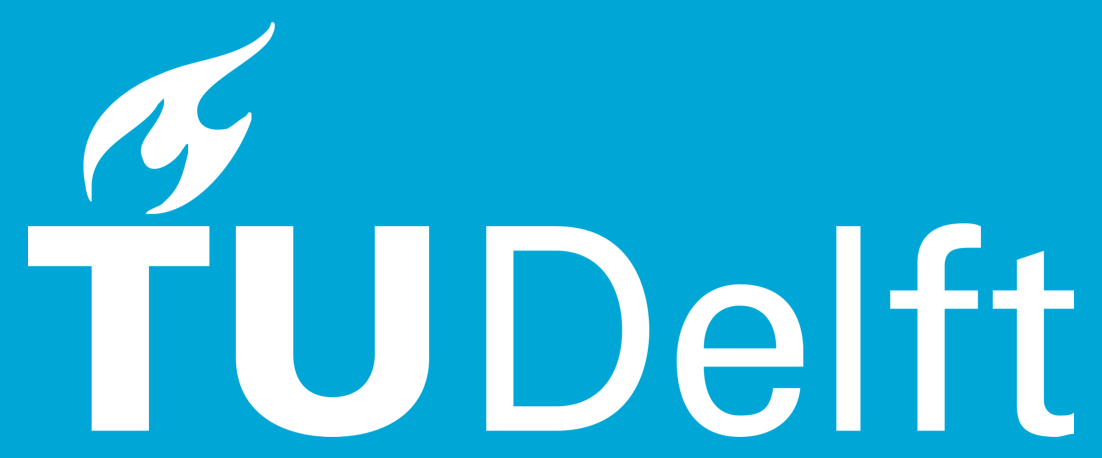 22
[Speaker Notes: With the original network, overfitting is very easy to occur.

One solution is to enlarge the pooling size and stride, the extraction of the global features would make the model more robust]
Training Set Size
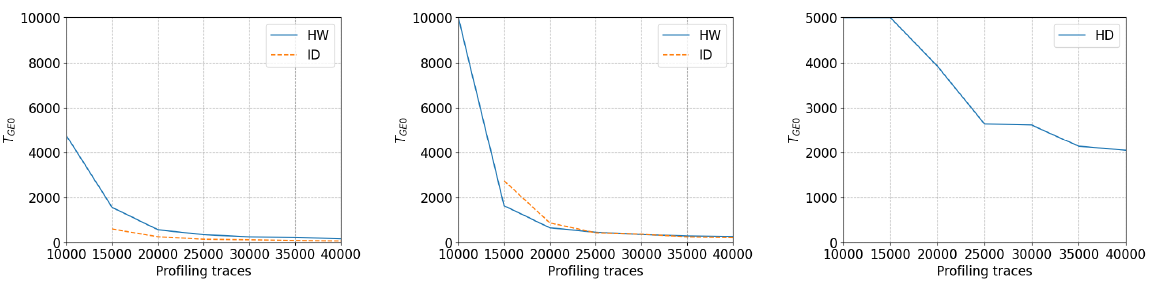 Introduction          Motivation          Similarity Learning          Results          Conclusion
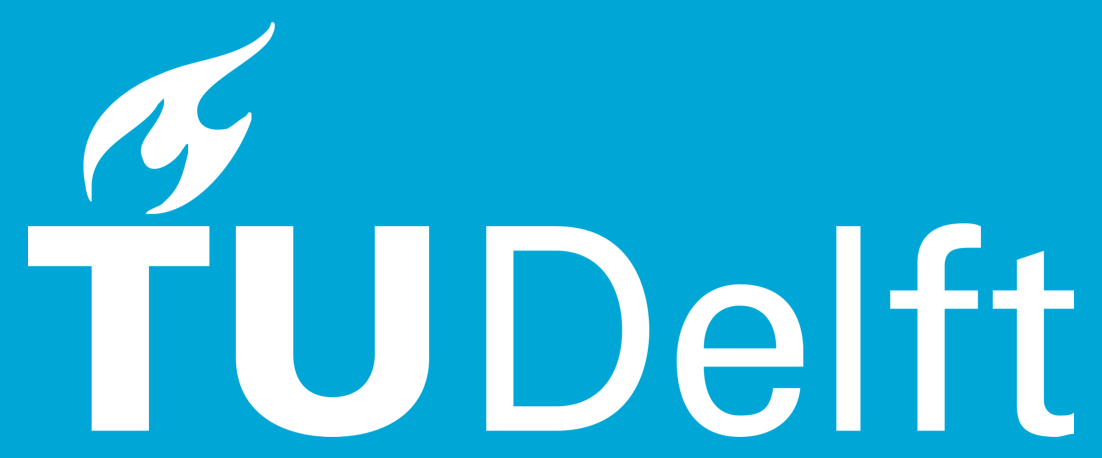 23
[Speaker Notes: Triplet network relies on the building of the triplet pairs. The more dataset, the performance becomes better.]
Conclusions
Our proposed approach can extract an efficient embedding of side-channel traces. 

With minimal computation effort, our results are comparable to or better than state-of-the-art deep learning architectures and feature reduction techniques in all benchmark scenarios.

The evaluation of several critical hyperparameters in the proposed attack scheme can serve as a guideline for potential evaluators/attackers.
Introduction          Motivation          Similarity Learning          Results          Conclusion
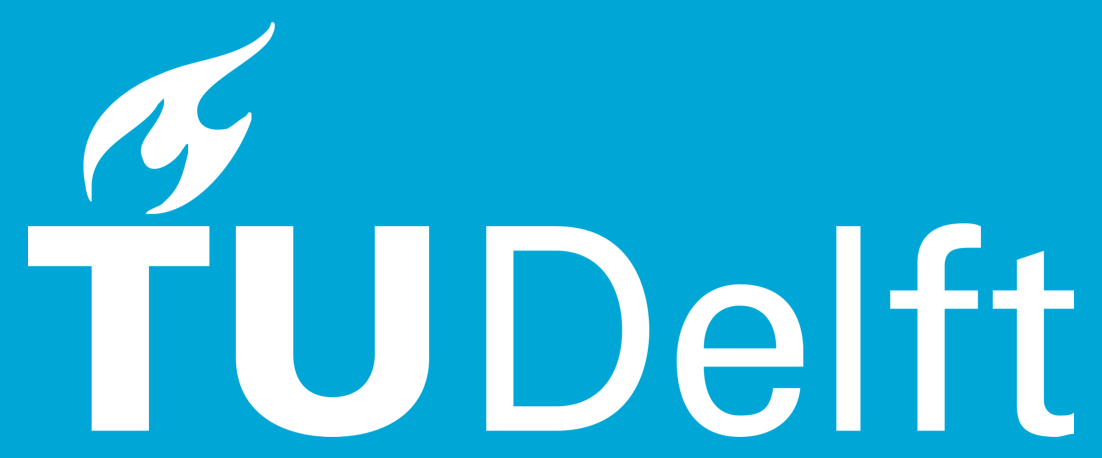 24
The Best of Two Worlds: Deep Learning-assisted Template Attack
Paper: https://tches.iacr.org/index.php/TCHES/article/view/9707
Code:  https://github.com/AISyLab/Triplet-attack
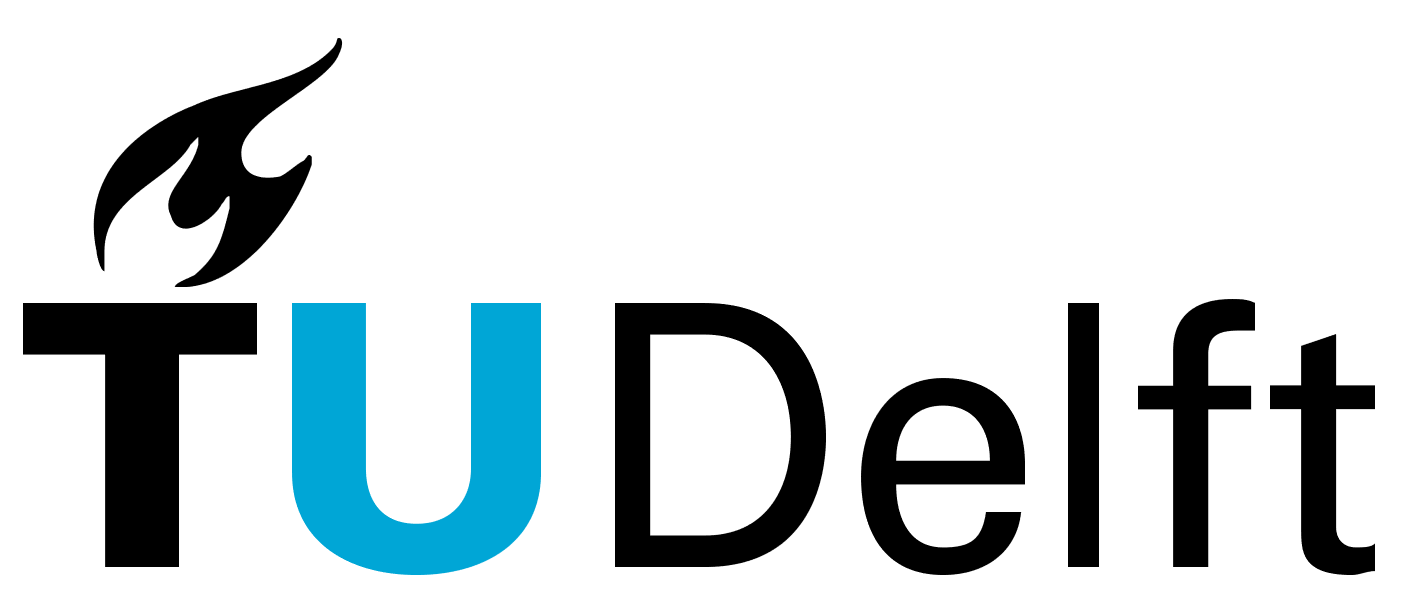 Lichao Wu1, Guilherme Perin2,1 and Stjepan Picek2,1

1Delft University of Technology, The Netherlands  
2Radboud University, The Netherlands